Оскарження рішення ВККСУ
ВИДИ ОСКАРЖЕННЯ
Судове                        ВАСУ.

Позасудове                 ВРЮ.
Строки оскарження
ч. 1 ст. 99 Закону України  “Про судоустрій і статус суддів” - не пізніше одного місяця з дня вручення чи отримання поштою копії рішення.

ч. 3 ст. 99 КАСУ – якщо не встановлено інше, місячний строк з дня, коли особа дізналася або повинна була дізнатися про порушення своїх прав, свобод чи інтересів.
Строки оскарження
Ч. 4 ст. 99 КАСУ:
   Якщо законом передбачена можливість досудового порядку вирішення спору і позивач скористався цим порядком, то для звернення до адміністративного суду встановлюється місячний строк, який обчислюється з дня, коли позивач дізнався про рішення суб'єкта владних повноважень за результатами розгляду його скарги на рішення, дії або бездіяльність суб'єкта владних повноважень.
Строки оскарження
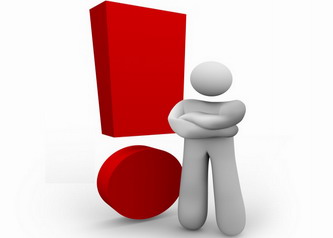 У випадку  незадоволення скарги на рішення ВРЮ, в судовому порядку в місячний строк можна буде оскаржити лише рішення ВРЮ.
ПРАКТИКА ВАСУ
У переважній більшості справ перевіряється лише дотримання процедури розгляду скарги ВРЮ, а по суті прийнятого рішення обмежується лише посиланням на дискреційні повноваження цього органу.
Перегляд /оскарження рішення ВАСУ
Рішення ВАСУ, як суду першої інстанції, в якій відповідачем є ВККСУ не підлягає оскарженню чи перегляду ВСУ, а тому є остаточним (ухвала ВСУ від 10.07.2014 р.  у справі № 21-345а14).
Заява про перегляд судових рішень, з підстав, передбачених п.4 ч.1 ст. 237 КАСУ, може бути подана не пізніше 10 днів з дня ухвалення судового рішення, щодо якого заявлено клопотання про перегляд.
Ч. 3 ст.238 КАСУ
Перегляд /оскарження рішення ВАСУ
Рішення ВАСУ, як суду першої інстанції, в якій відповідачем є ВРЮ підлягає перегляду Верховним Судом України.